Year 3 | Week 4 | Day 1
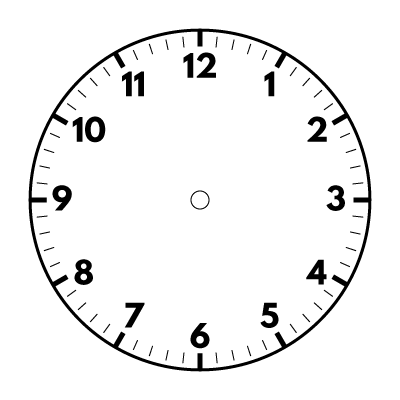 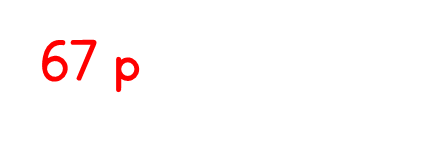 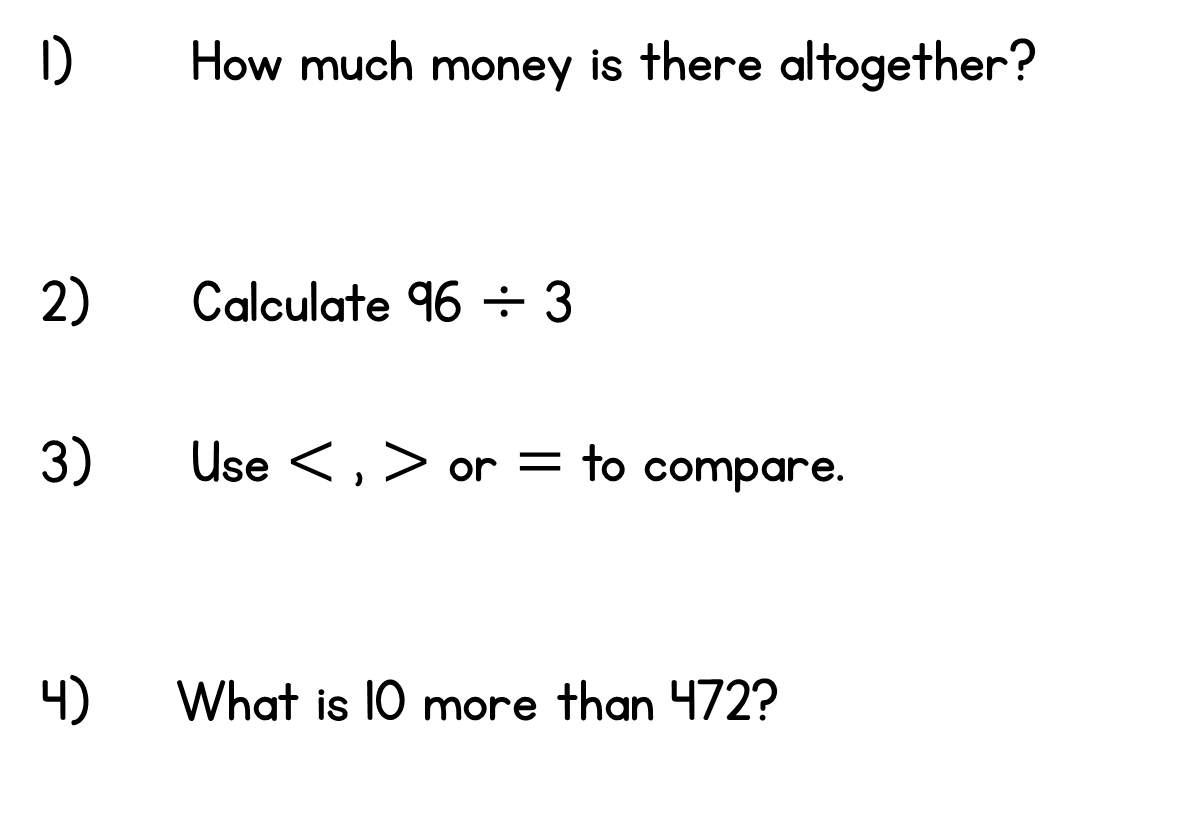 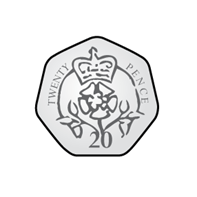 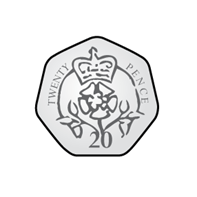 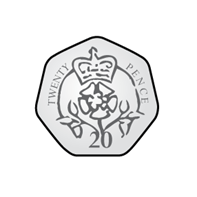 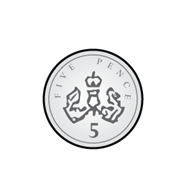 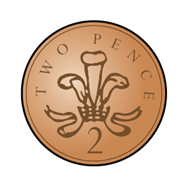 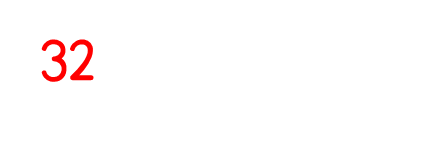 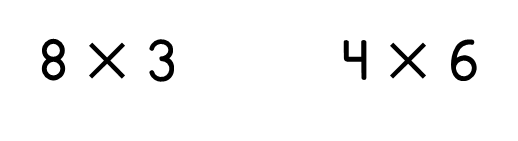 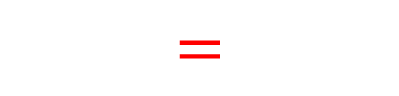 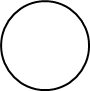 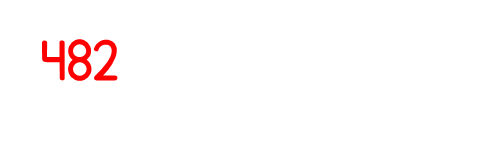 Year 3 | Week 4 | Day 2
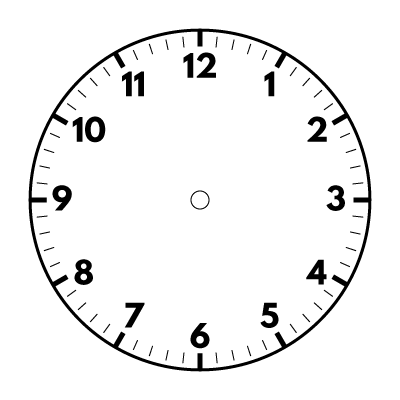 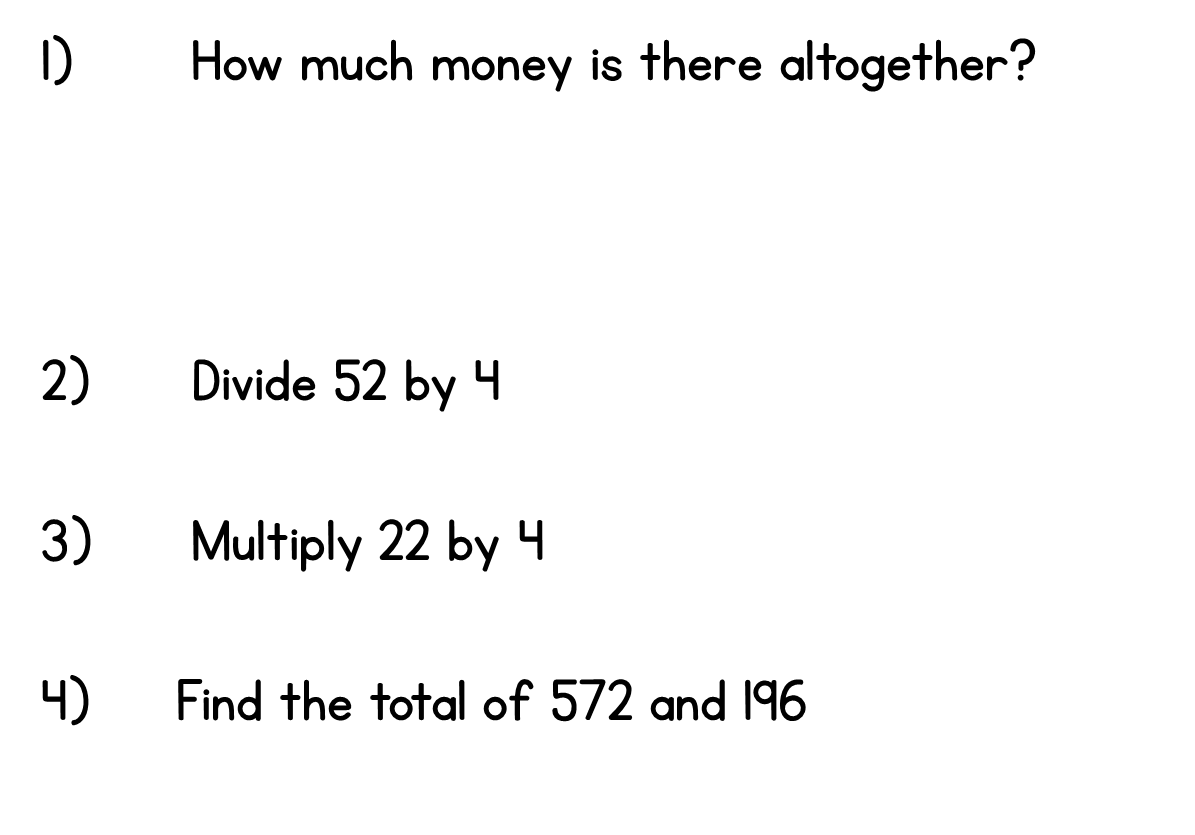 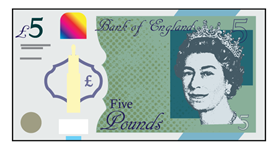 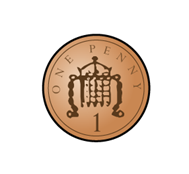 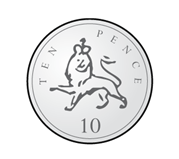 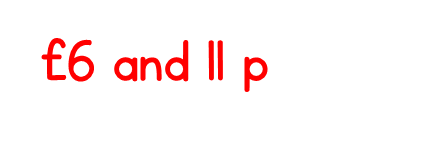 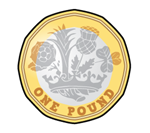 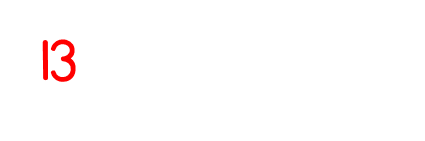 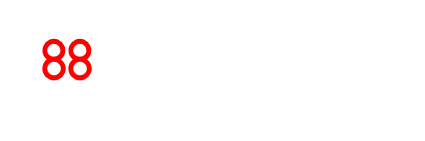 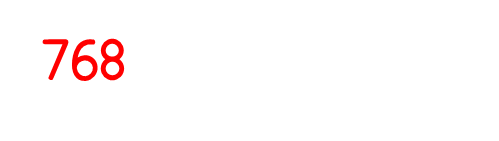 Year 3 | Week 4 | Day 3
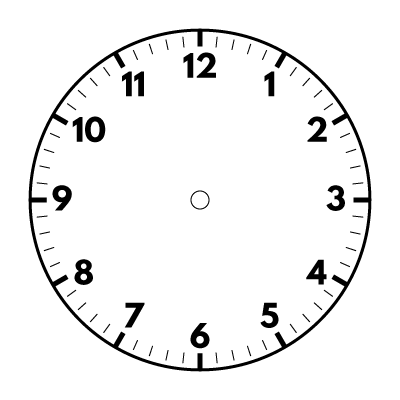 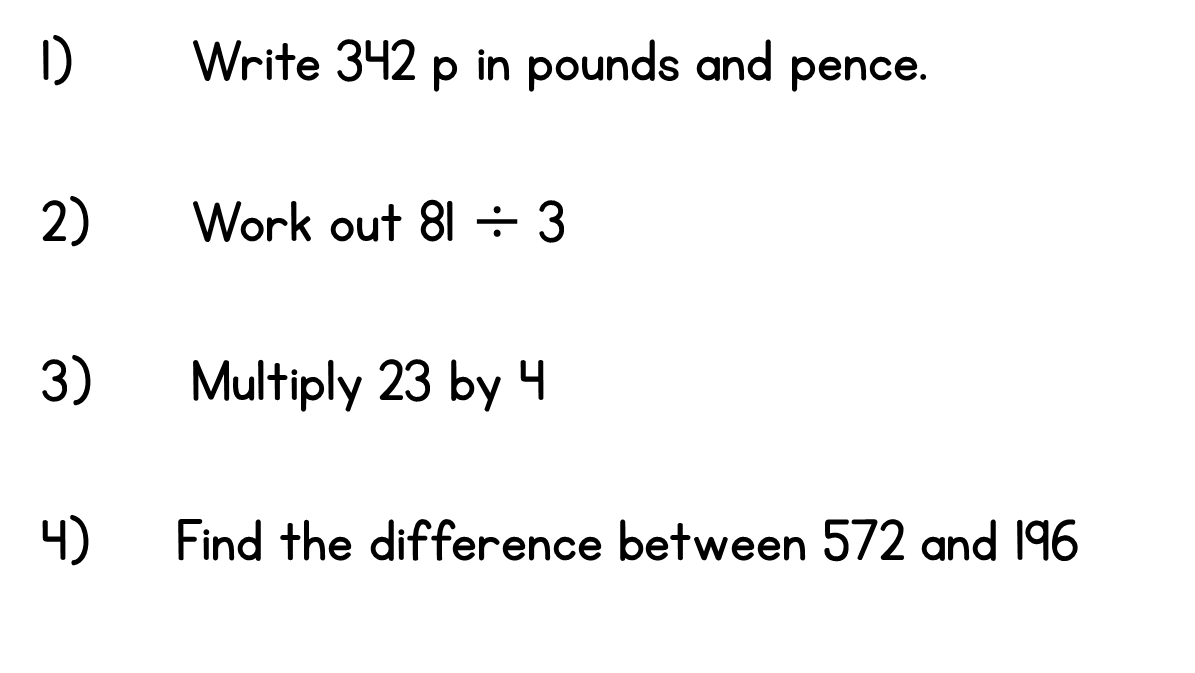 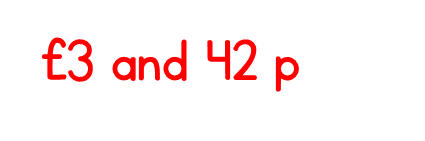 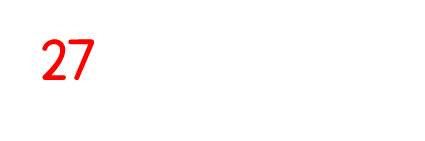 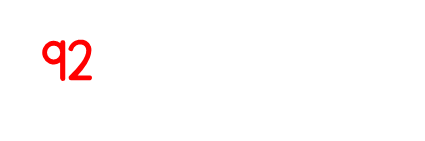 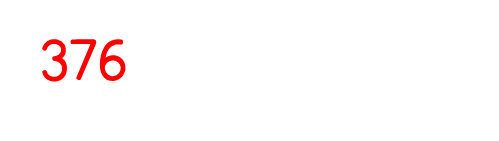 Year 3 | Week 4 | Day 4
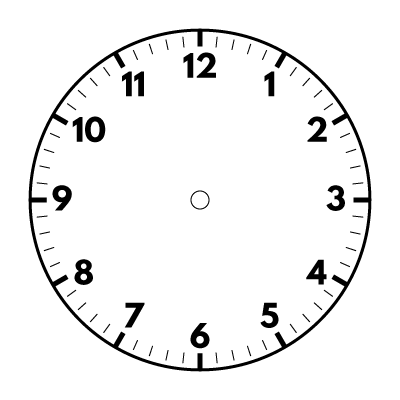 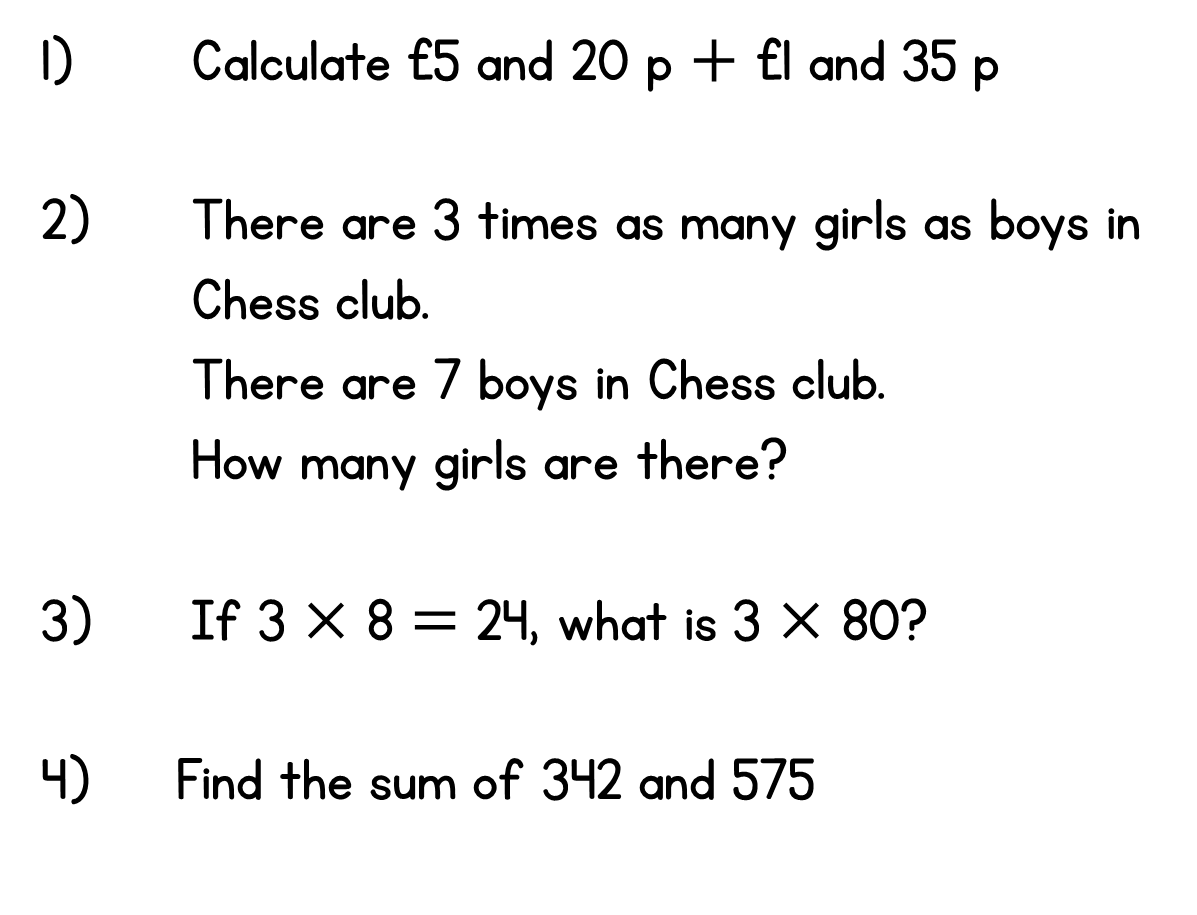 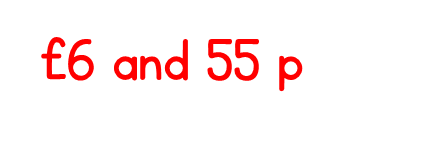 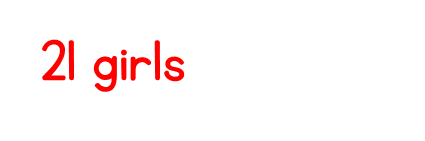 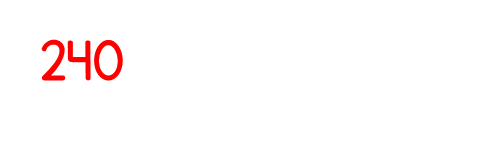 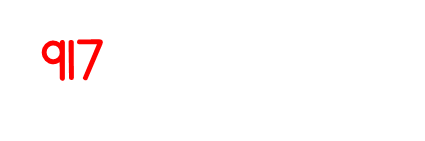 Year 3 | Week 4 | Day 5
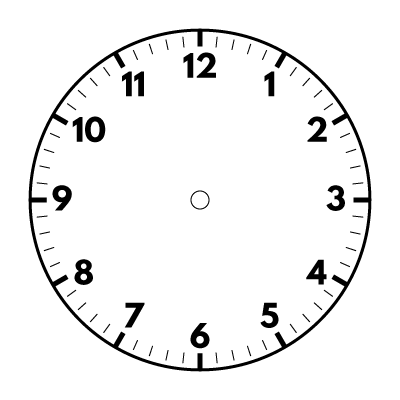 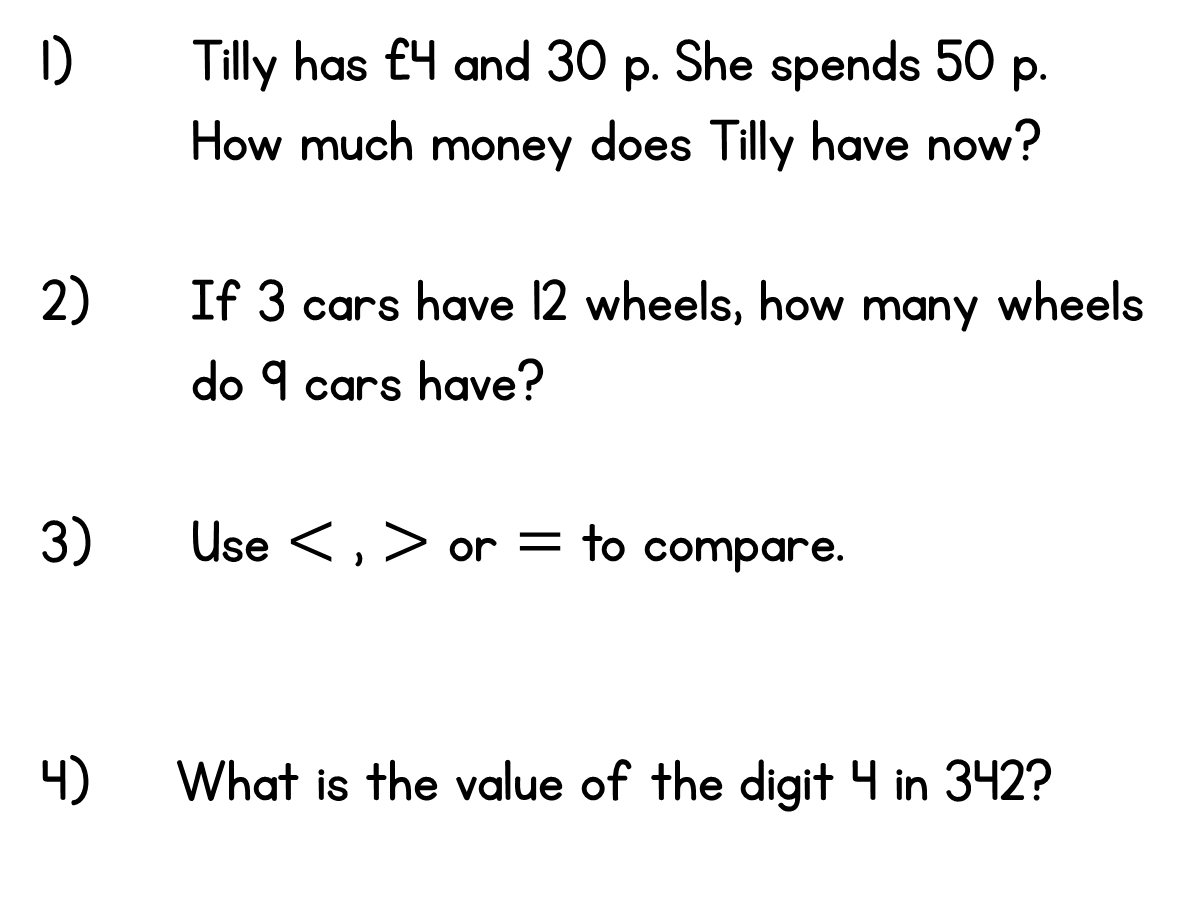 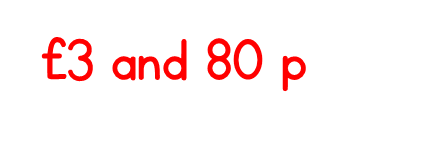 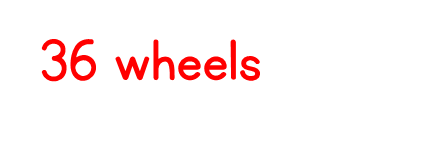 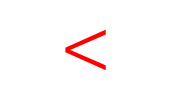 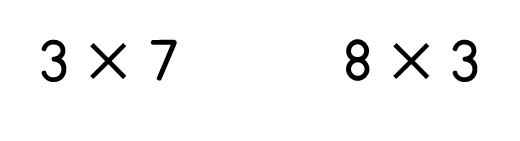 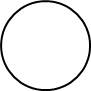 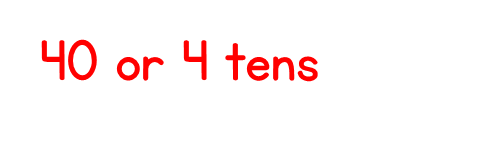